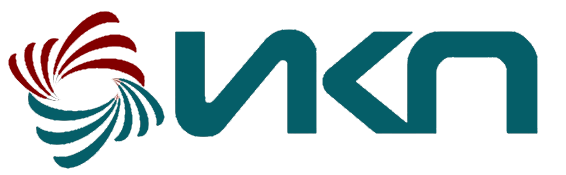 Роль специалистов и родителей в развитии индивидуальных и выдающихся способностей у детей с ОВЗ
Боженкова К.А., Свиридова Т.В., Нурлыгаянов И.Н.
Ключевые понятия
Способности - индивидуально-психологические особенности человека, определяющие успешность выполнения деятельности, не сводимые к знаниям, умениям и навыкам, но обуславливающие легкость и быстроту обучения новым способам и приемам деятельности (Б.М. Теплов)
Одаренность - выдающиеся достижения или реально проявляющиеся внешне внутренние предпосылки для достижения высоких результатов в том или ином виде деятельности («Концепция общенациональной системы выявления и развития молодых талантов» (утв. Президентом РФ 03.04.2012 № Пр-827), «Рабочая концепция одаренности детей с ОВЗ» ).
Законодательная база по развитию способностей у детей с ОВЗ
Федеральный закон №273-ФЗ от 29 декабря 2012г. «Об образовании в Российской Федерации»
«Концепция общенациональной системы выявления и развития молодых талантов» (утв. Президентом РФ 03.04.2012 № Пр-827)
от 24 ноября 1995 г. № 181-ФЗ «О социальной защите инвалидов в Российской Федерации»
Стратегии развития физической культуры и спорта в РФ на период до 2030 года.
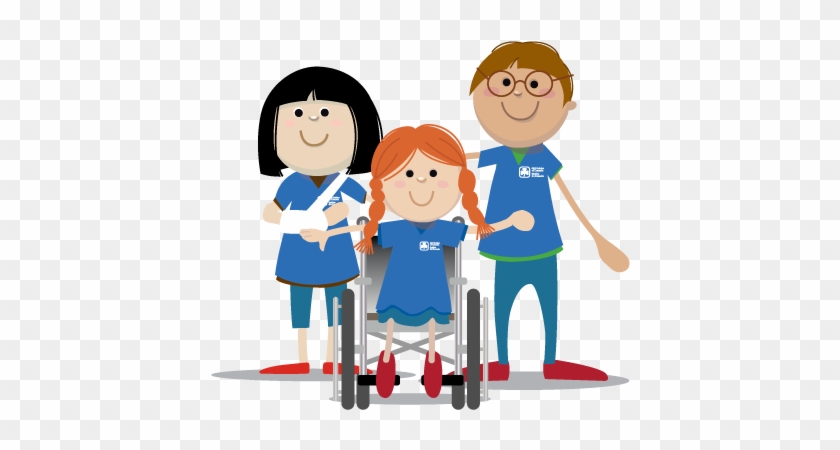 Дети с ограниченными возможностями здоровья
Наличие особых образовательных потребностей
Хронические болезни
 Задержка психического развития
 Нарушение интеллекта
 Нарушения речи
 Нарушения опорно-двигательного аппарата
 Нарушения  зрения
 Нарушения слуха
 Расстройства аутистического спектра
 Тяжелые множественные нарушения развития
Направления дополнительного образования для детей с ОВЗ
Направления дополнительного образования для детей с ОВЗ
Направления дополнительного образования детей с ОВЗ
Социальные условия развития
Соответствие выбранного вида деятельности психофизическим возможностям, учет существующих ограничений и отсутствие медицинских противопоказаний
Психолого-педагогический потенциал ребенка (мотивы деятельности, темперамент, результаты деятельности, степень самостоятельности и возможность реализации в будущем)
Профессиональная готовность кадров для работы с детьми с ОВЗ
Условия для развития психолого-педагогического потенциала ребенка по месту жительства, в регионе
Роль родителей
Оценка готовности членов семьи для развития выдающихся способностей у ребенка с ОВЗ
Виды помощи родителям
Система сопровождения семьи ребенка с ОВЗ
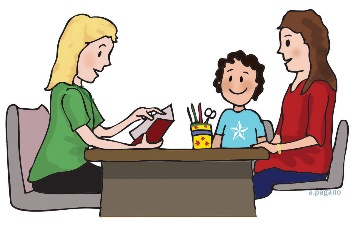 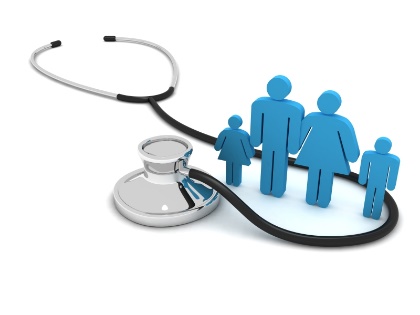 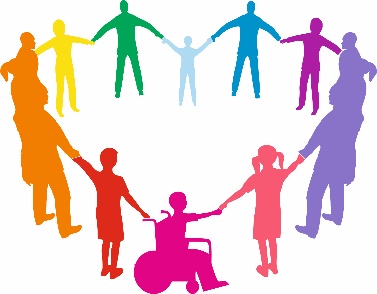 Выводы
При разработке индивидуальной программы занятий по развитию индивидуальных способностей ребенка с ОВЗ необходимо учитывать актуальные данные состояния здоровья, психологической направленности личности, видимые результаты деятельности и  готовность родителей к занятиям детей.
Сочетание эмоциональной стабильности родителя, высокого уровня мотивации на успех, наличие ценности имеющихся у ребенка способностей и оптимистичное восприятие его физического состояния являются прогностическими критериями достижения ребенком успеха в деятельности.
Дифференцированное медико-психолого-педагогическое консультирование родителей способствует решению государственной проблемы в отношении социализации и повышения трудового потенциала лиц с ограниченными возможностями здоровья.
Применение методов социальной рекламы и формирование ценности систематической деятельности, социализации детей с ОВЗ являются необходимыми условиями повышения активности родителей детей-инвалидов и готовности общества к реализации социального потенциала каждого гражданина.
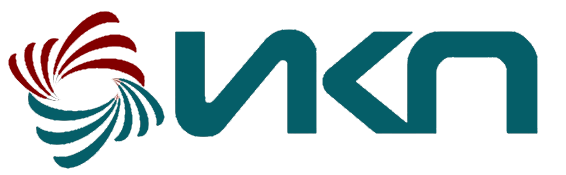 Лаборатория технологий и средств психолого-педагогической абилитации
Боженкова К.А., Свиридова Т.В., Нурлыгаянов И.Н.